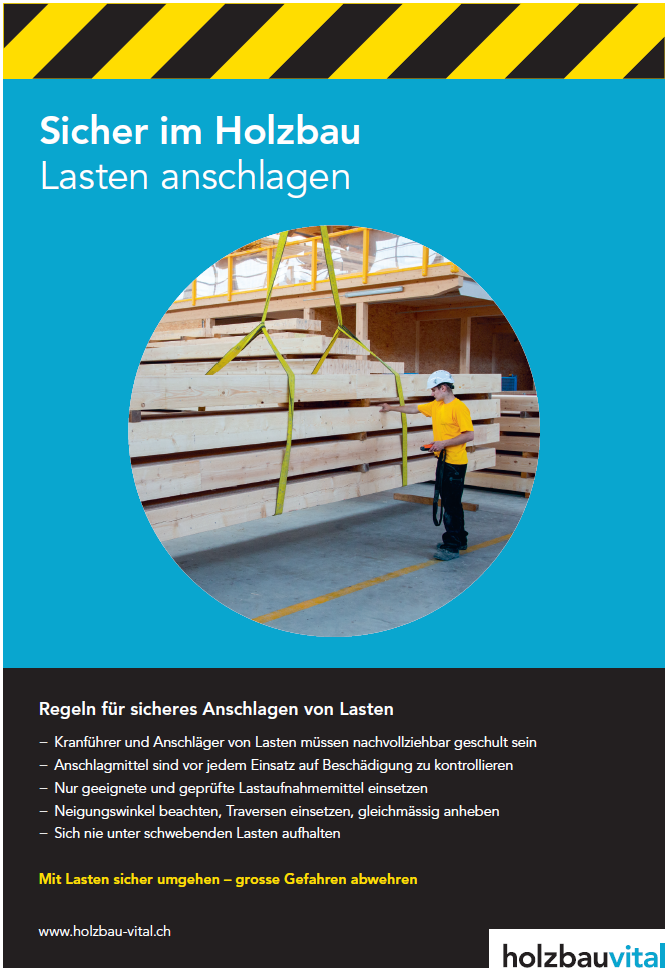 Firmenlogo
Interne Schulung: Anschlagen von Lasten

Plakat Holzbau Vital
Schulung Kranführer + Lastenanschläger
Die Ausbildung der Kranführer ist in der Kranverordnung geregelt. 
Es wird in 3 Kategorien unterteilt:

Kat. A: Fahrzeugkrane 
(Bediener benötigt Kranführerausweis Kat. A)

Kat. B: Turmdrehkrane 
(Bediener benötigt Kranführerausweis Kat. B)

Kat. C: Hallen- und Industriekran 
(Bediener muss ausgebildet sein, Ausbildung intern oder extern möglich)
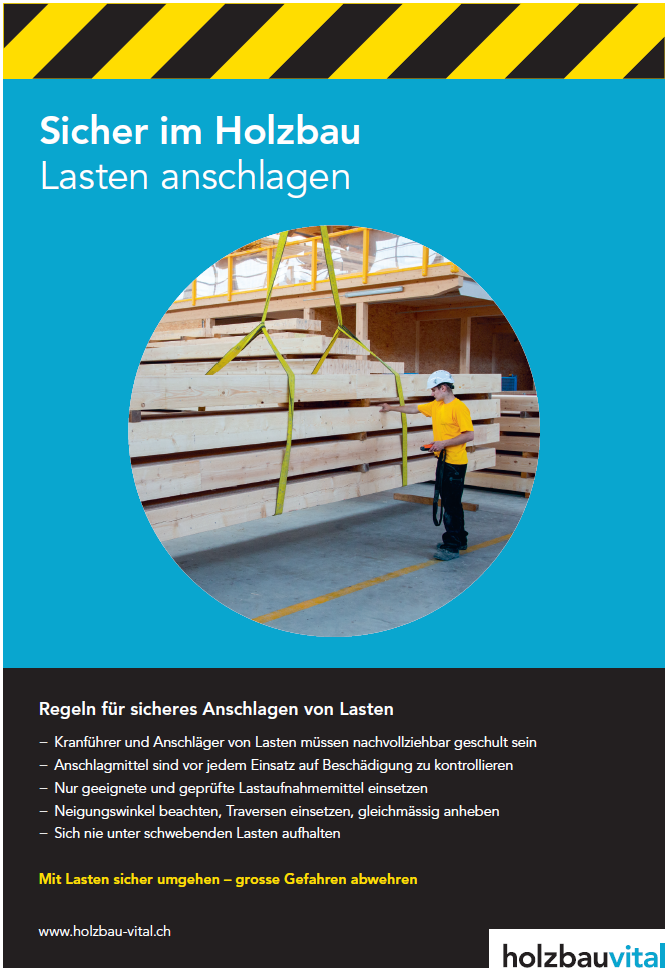 Schulung Kranführer + Lastenanschläger
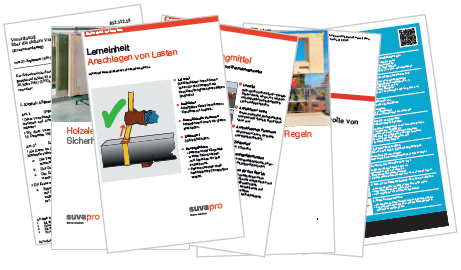 Lasten-Anschläger müssen ausgebildet sein (Art. 8, VUV)

Anforderung an die Schulung:
Vermittlung von theoretischem Wissen und praktischen Anwendungen
Einsatz der im Holzbau üblichen Anschlag- und Lastaufnahmemittel
Die Ausbildung erfolgt durch eine Person mit entsprechender Fachkompetenz im Holzbau, z.B. Kranführer Kategorie A oder B mit Erfahrung in der Mitarbeitendenausbildung
Die Dauer der Ausbildung soll den Vorkenntnissen und Erfahrungen der Teilnehmenden angepasst werden
Die erforderliche Schutzausrüstung wird eingesetzt (Sicherheitsschuhe, Handschuhe usw.)
Schulung Lasten-Anschläger
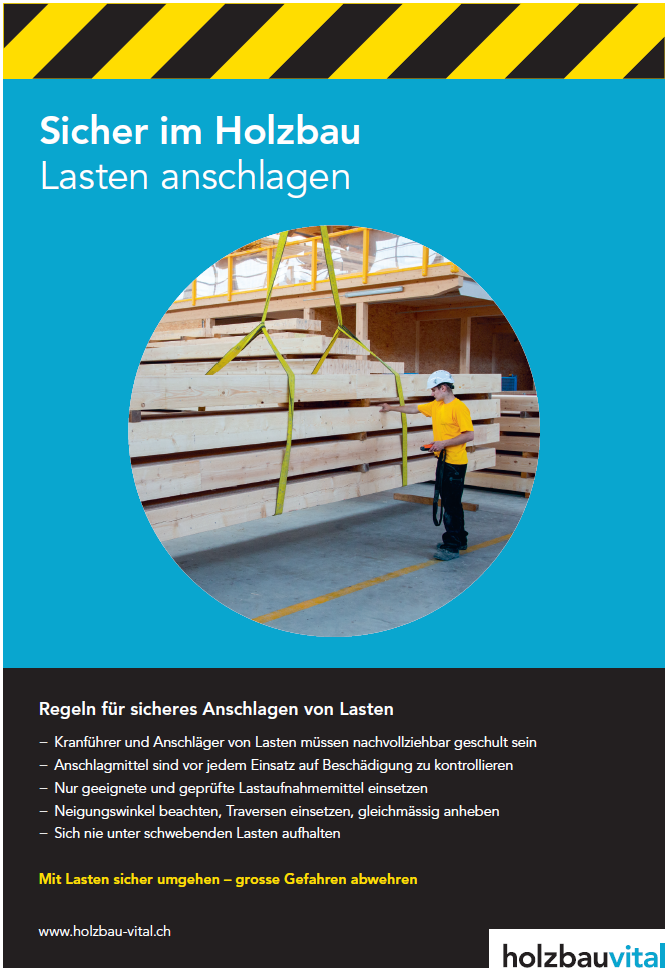 Anwendung der Lastaufnahmemittel

Verhalten im Schwenkbereich des Krans

Kommunikation mit dem Kranführer

Anschlagsystem gemäss Vorgaben Avor / Betrieb
Anwendung der Anschlagmittel
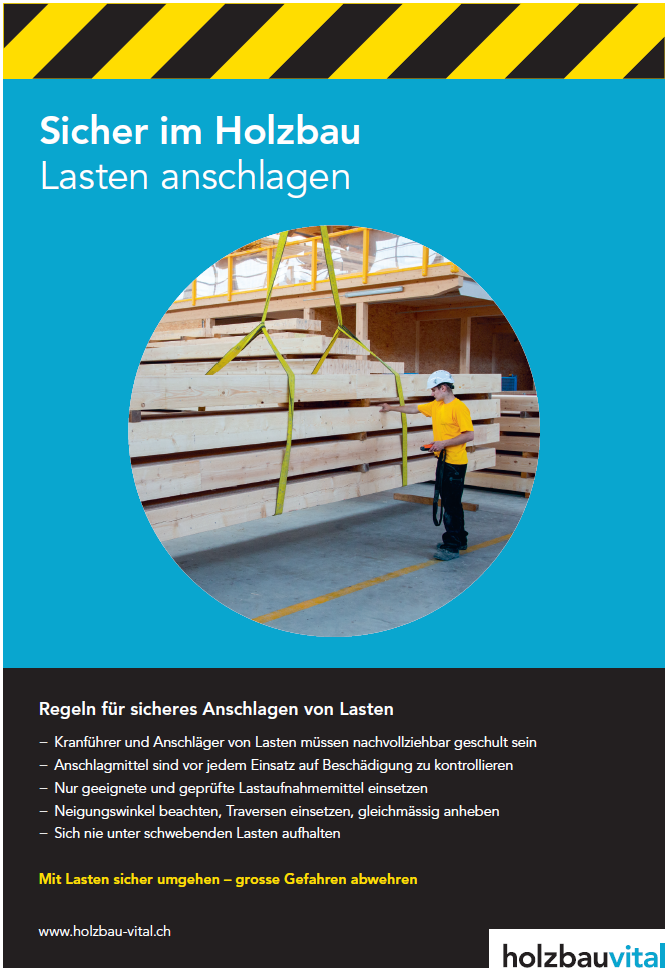 Der Hersteller gibt vor, wie die Anschlagmittel verwendet werden

Anschlagart
Tragfähigkeit (Abhängig von Anschlagart und Neigungswinkel)
Neigungswinkel
Lebensdauer (Einweg oder Mehrweg)
Sicherheitshinweise
Lagerung + Kontrolle
Anschlagmittel
Rundschlingen
Baugehänge
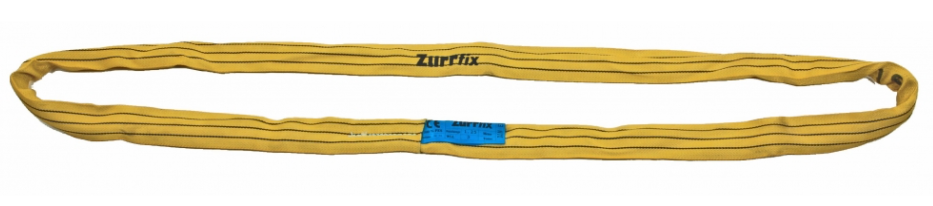 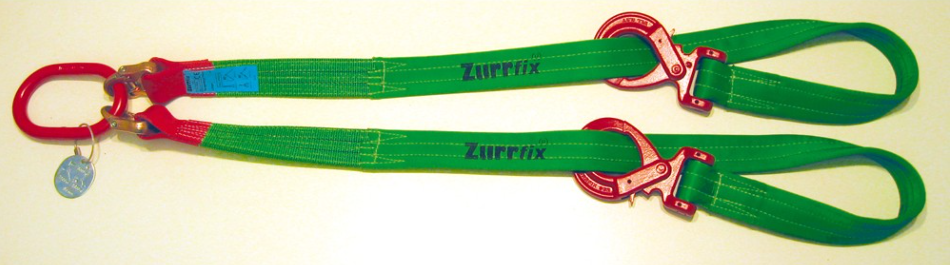 Hebegurte
Lasttraverse
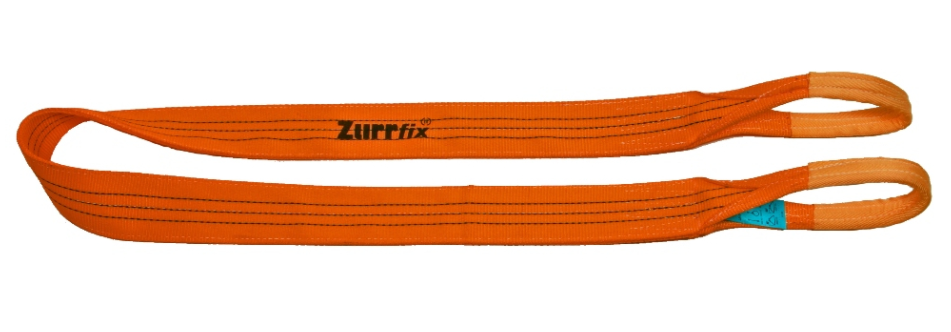 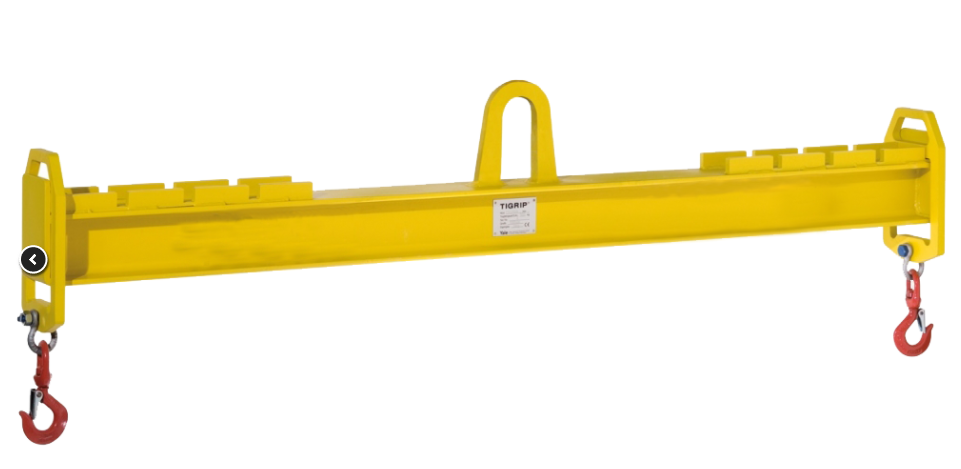 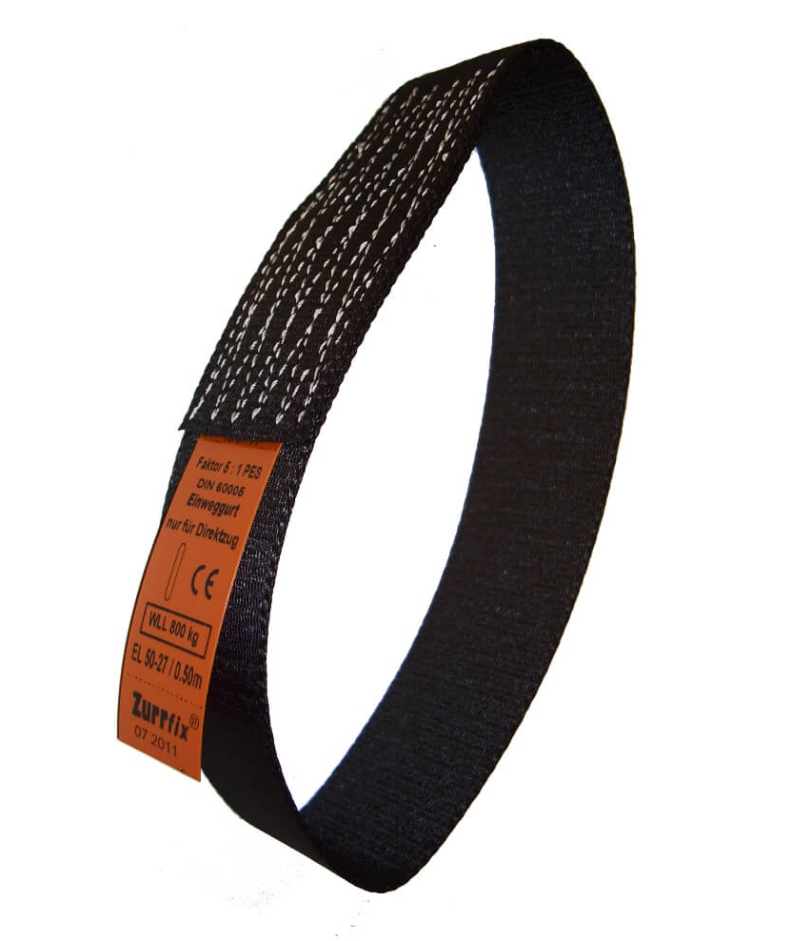 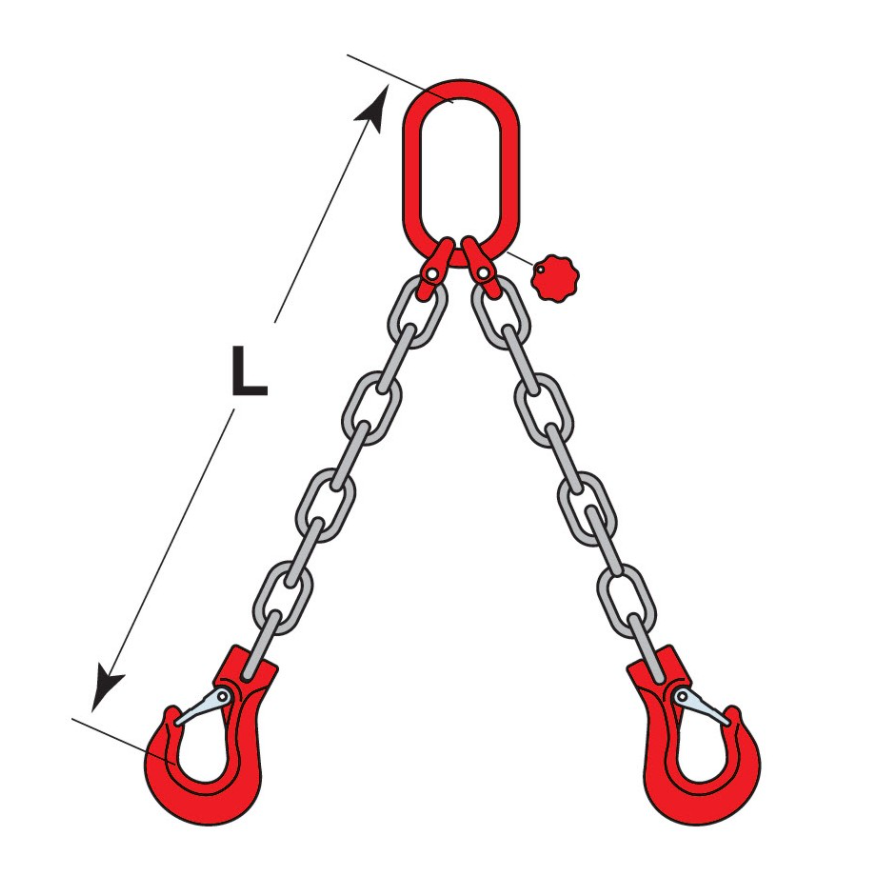 Kettengehänge
Einweg Hebeband
Kontrolle der Anschlagmittel vor jedem Einsatz
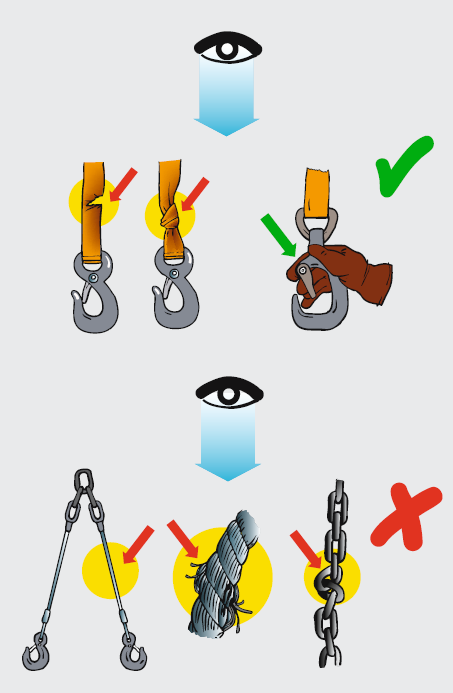 Richtige Gewichtsklasse

Keine Defekte an Tragstruktur

Lesbare Etikette mit Gewichtsangabe vorhanden
Nur geeignete und geprüfte Lastaufnahmemittel
Herstellerangaben berücksichtigen (oder Nachweis erbringen)

Lastaufnahmemittel auf Gewicht abstimmen

Anschlagpunkte und Verankerung im Element bestimmen (Avor)
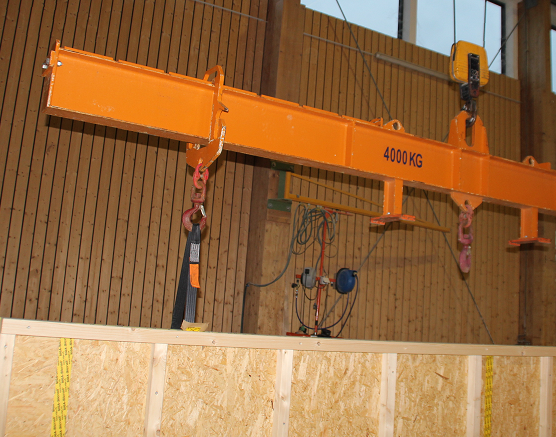 Neigungswinkel beachten, gleichmässig anheben
Überbelastung der Anschlagmittel durch zu flachen Winkel
Gurten können durch flachen Winkel rutschen
Traversen einsetzen
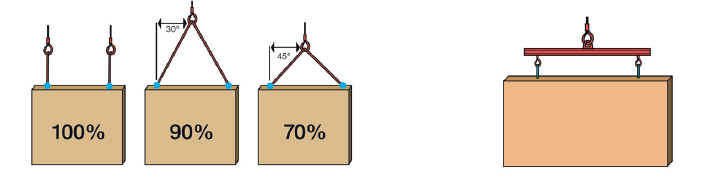 Kontrolle der schwebenden Last
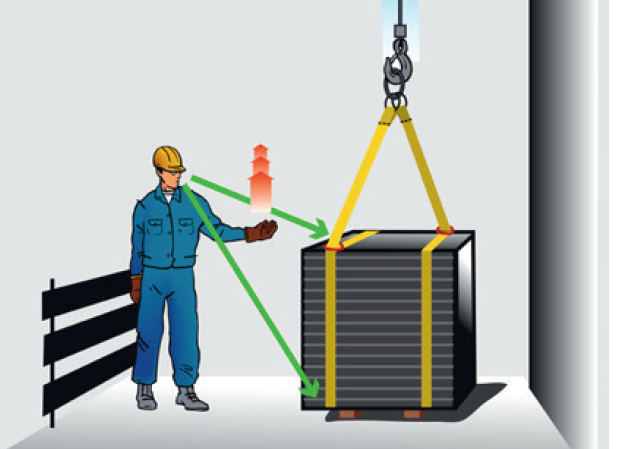 Sichtkontrolle beim anheben der Last

Lastaufnahmepunkte beobachten

Gleichgewicht der Last kontrollieren (nicht von Hand korrigieren)
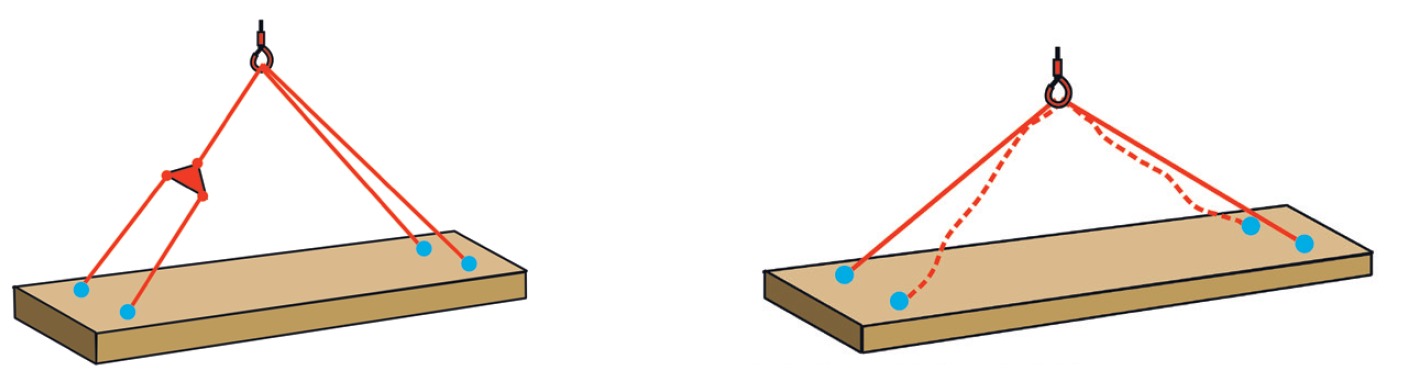 Sich nicht im Gefahrenbereich der Lasten aufhalten
Hebevorgang aus sicherer Distanz beobachten
Ausweichmöglichkeiten bei bewegender Last beachten
Nicht unter schwebende Lasten treten
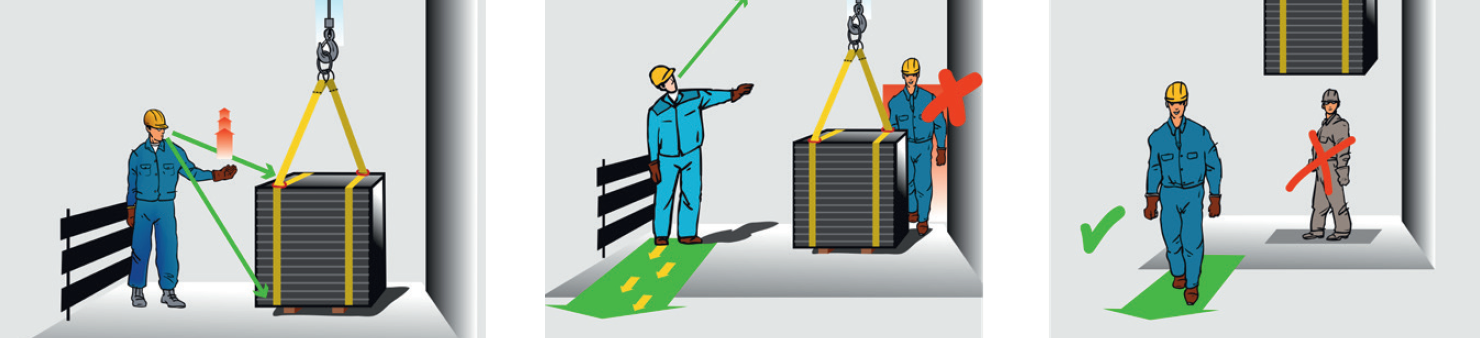 Kommunikation
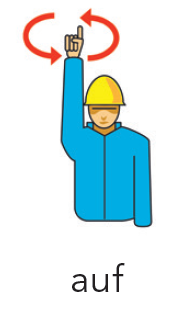 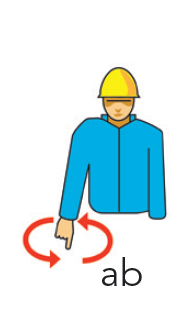 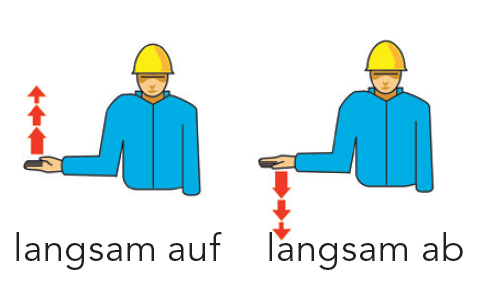 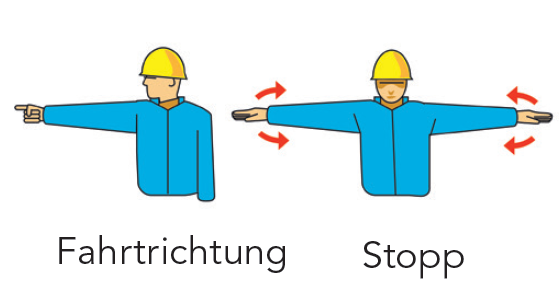 Regeln für sicheres Anschlagen von Lasten
Kranführer und Lastenanschläger müssen geschult sein

Anschlagmittel sind vor jedem Einsatz auf Beschädigungen zu kontrollieren

Nur geeignete und geprüfte Lastaufnahmemittel einsetzen

Neigungswinkel beachten, Traversen einsetzen, gleichmässig anheben

Sich nie unter schwebenden Lasten aufhalten
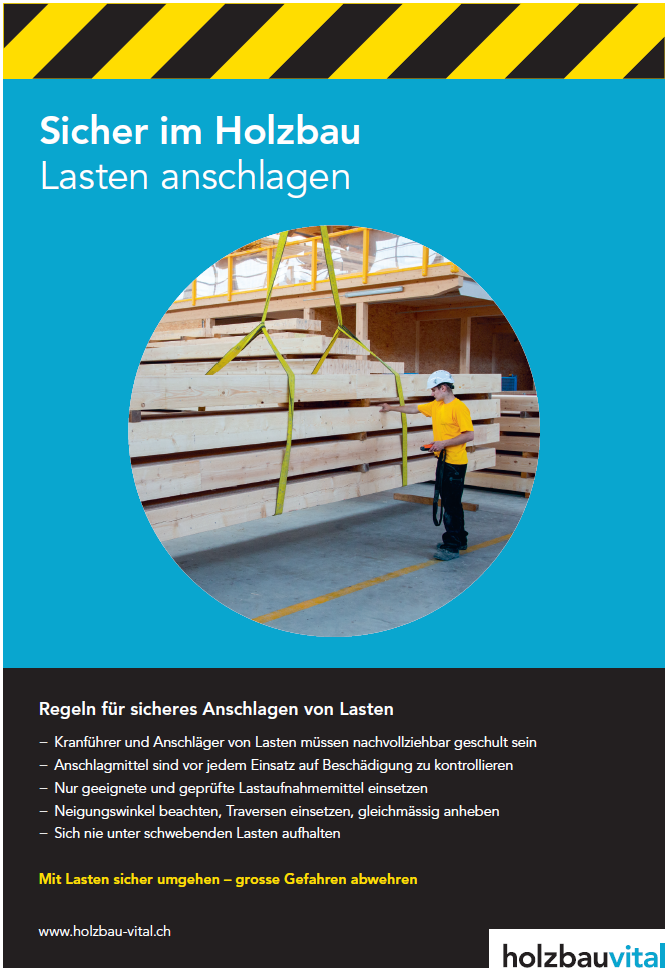 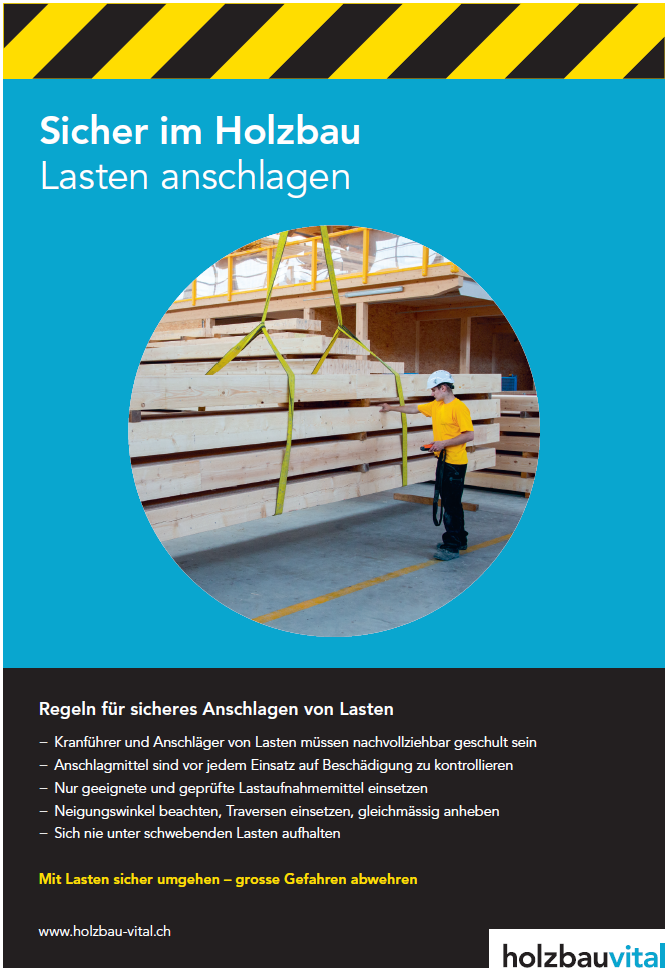 Testfragen
Link zu Testfragen Lasten anschlagen
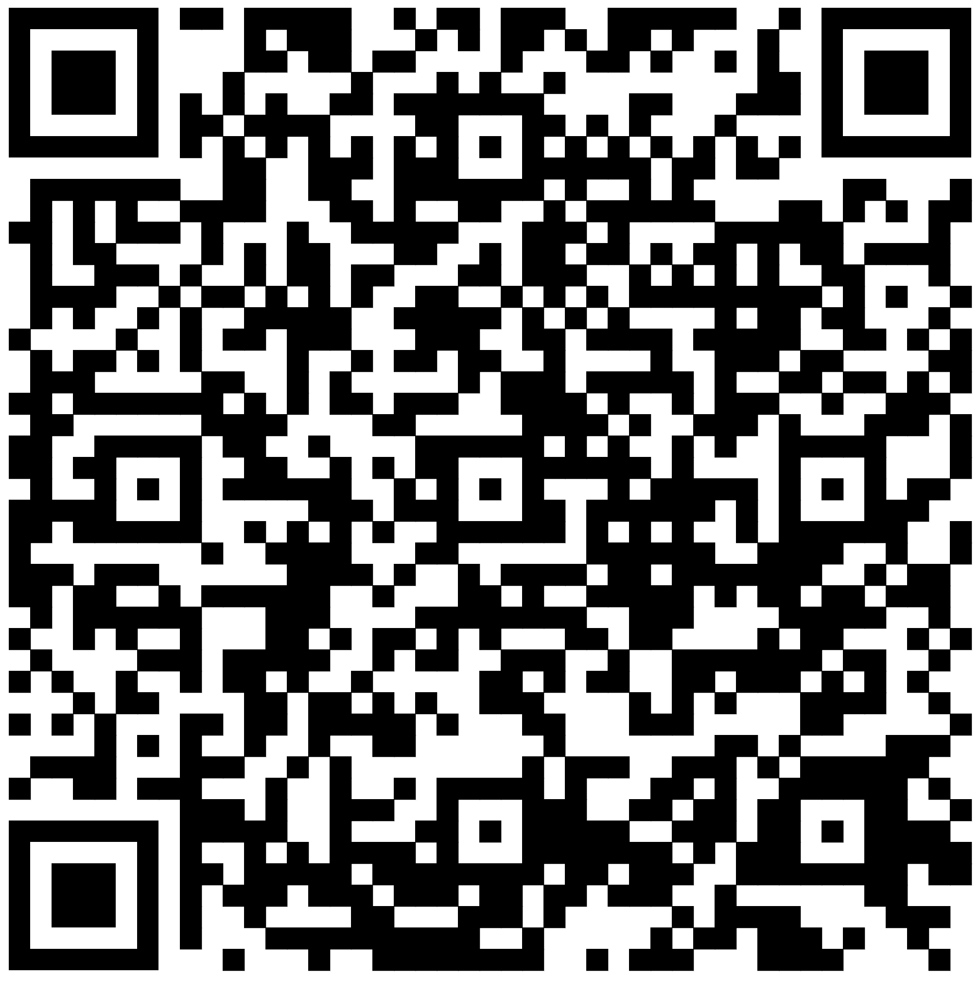 Mit Lasten sicher umgehen-grosse Gefahren abwehren
Viel Erfolg und unfallfreie Zeit wünscht euch

 Name Firma